Sustainable Tourism Networking in Europe
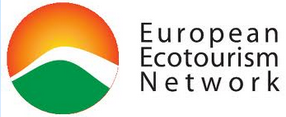 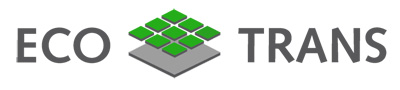 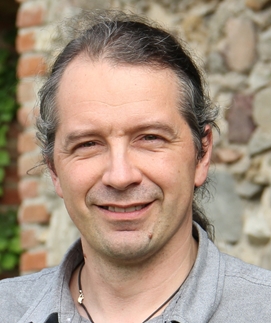 Landscape of the Year
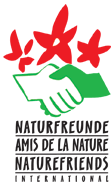 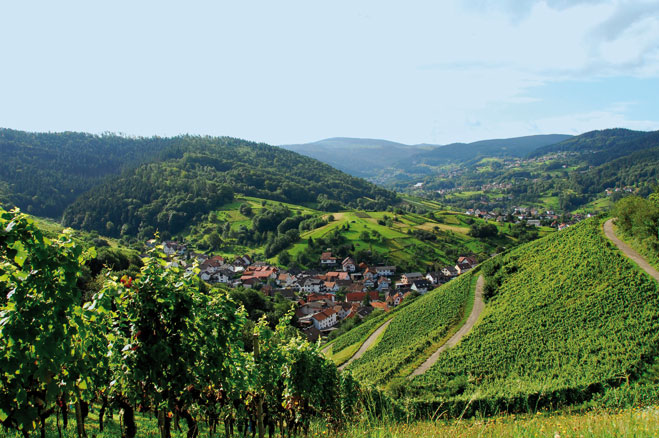 Christian Baumgartner
Naturfreunde International (NFI)
www.nf-int.org
christian.baumgartner@nf-int.org
Sustainable Tourism Networking in Europe
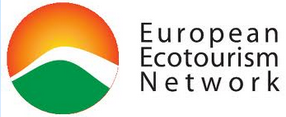 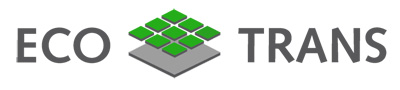 Landscape of the Year
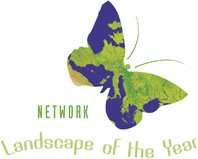 www.landscapeoftheyear.net
Main Achievements:

Initiatives for SD and ST in all Landscapes of the Year: Regional development Organisations, training courses, regional tourism road maps, quality criteria, etc.

UNWTO Ulysses award for innovative tourism projects – 2012
Members:

13 cross-border landscapes all over Europe: DE, AT, CH, CZ, PL, FR, NL, BE, HU, SK, RO, UA;

Multi-stakeholder participation approach
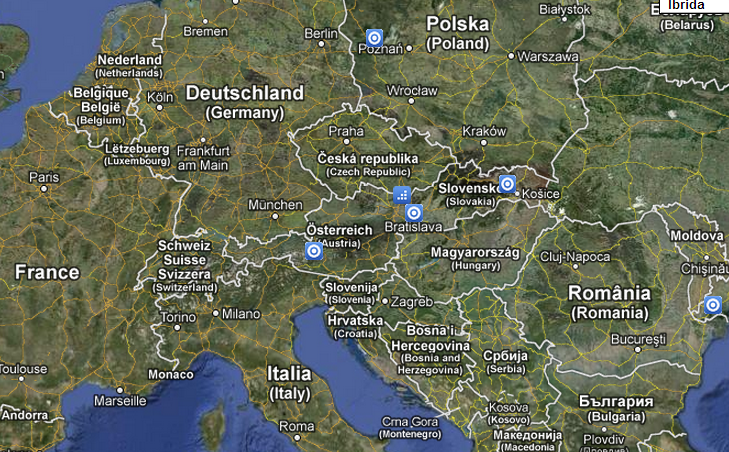 Sustainable Tourism Networking in Europe
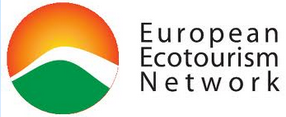 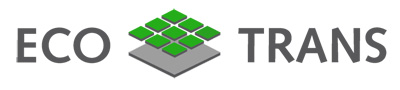 Landscape of the Year
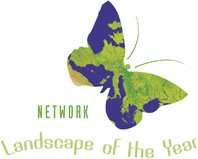 www.landscapeoftheyear.net
Applied tools : 

Sustainability assessment, multi-stakeholder participation, need-based-training, train the trainers

Development of local training institutions, regional development associations, etc
Challenges: 

Finding interesting and interested cross-border regions with existing naturefriend structures.